V МЕЖДУНАРОДНАЯ НАУЧНО-ПРАКТИЧЕСКАЯ КОНФЕРЕНЦИЯ
«ПЕНИТЕНЦИАРНАЯ СИСТЕМА И ОБЩЕСТВО: ОПЫТ ВЗАИМОДЕЙСТВИЯ»
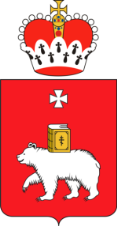 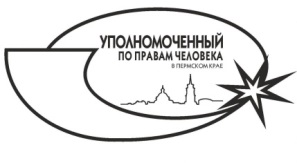 АКТУАЛЬНЫЕ ПРОБЛЕМЫ В ДЕЯТЕЛЬНОСТИ УЧРЕЖДЕНИЙ ПЕНИТЕНЦИАРНОЙ СИСТЕМЫ, РАСПОЛОЖЕННЫХ НА ТЕРРИТОРИИ ПЕРМСКОГО КРАЯ, ВЫЯВЛЕННЫЕ УПОЛНОМОЧЕННЫМ ПО ПРАВАМ ЧЕЛОВЕКА В ПЕРМСКОМ КРАЕ В 2017 ГОДУ
МИКОВ ПАВЕЛ ВЛАДИМИРОВИЧ, 
УПОЛНОМОЧЕННЫЙ ПО ПРАВАМ ЧЕЛОВЕКА В ПЕРМСКОМ КРАЕ
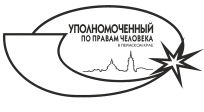 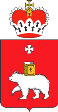 V МЕЖДУНАРОДНАЯ НАУЧНО-ПРАКТИЧЕСКАЯ КОНФЕРЕНЦИЯ
«ПЕНИТЕНЦИАРНАЯ СИСТЕМА И ОБЩЕСТВО: ОПЫТ ВЗАИМОДЕЙСТВИЯ»
СУИЦИДЫ СРЕДИ ОСУЖДЕННЫХ В УЧРЕЖДЕНИЯХ ГУФСИН ПЕРМСКОГО КРАЯ
Основная причина: проблемы семейного характера, информация негативного содержания, поступившая от близких родственников.
Возбуждено 1 уголовное дело по факту смерти осужденного в ФКУ ИК-37
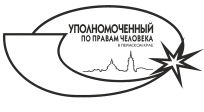 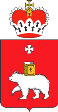 V МЕЖДУНАРОДНАЯ НАУЧНО-ПРАКТИЧЕСКАЯ КОНФЕРЕНЦИЯ
«ПЕНИТЕНЦИАРНАЯ СИСТЕМА И ОБЩЕСТВО: ОПЫТ ВЗАИМОДЕЙСТВИЯ»
ОБЕСПЕЧЕНИЕ ПРАВА НА ОХРАНУ ЗДОРОВЬЯ И МЕДИЦИНСКУЮ ПОМОЩЬ
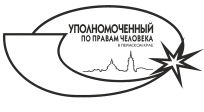 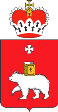 V МЕЖДУНАРОДНАЯ НАУЧНО-ПРАКТИЧЕСКАЯ КОНФЕРЕНЦИЯ
«ПЕНИТЕНЦИАРНАЯ СИСТЕМА И ОБЩЕСТВО: ОПЫТ ВЗАИМОДЕЙСТВИЯ»
ОБЕСПЕЧЕНИЕ ПРАВА НА ОХРАНУ ЗДОРОВЬЯ И МЕДИЦИНСКУЮ ПОМОЩЬ
УДАЛОСЬ ПРОДВИНУТЬ
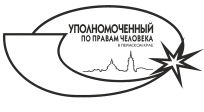 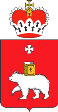 V МЕЖДУНАРОДНАЯ НАУЧНО-ПРАКТИЧЕСКАЯ КОНФЕРЕНЦИЯ
«ПЕНИТЕНЦИАРНАЯ СИСТЕМА И ОБЩЕСТВО: ОПЫТ ВЗАИМОДЕЙСТВИЯ»
ОСВОБОЖДЕНИЕ ОСУЖДЕННЫХ В СВЯЗИ С ТЯЖЕЛОЙ БОЛЕЗНЬЮ
В 2017 году судами Пермского края рассмотрено 125 материалов, из них:
78 осужденных было освобождено ;
31 осужденному было отказано в освобождении.
НЕОБХОДИМО:
усилить контроль за соблюдением сроков проведения медицинского освидетельствования и оформления документов в суд для освобождения лиц, страдающих тяжелым заболеванием, препятствующим отбыванию наказания
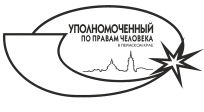 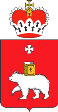 V МЕЖДУНАРОДНАЯ НАУЧНО-ПРАКТИЧЕСКАЯ КОНФЕРЕНЦИЯ
«ПЕНИТЕНЦИАРНАЯ СИСТЕМА И ОБЩЕСТВО: ОПЫТ ВЗАИМОДЕЙСТВИЯ»
ВЫЯВЛЕННЫЕ В 2017 ГОДУ ПРОБЛЕМЫ В СФЕРЕ СОБЛЮДЕНИЯ ПРАВ ОСУЖДЕННЫХ
несвоевременное зачисление денег на лицевой счет;
отказ в приеме передач и изъятия вещей из посылок;
несвоевременная передача посылок осужденным;
запрет в получении посылок весом свыше 20 кг
Неудовлетворительные условия содержания:
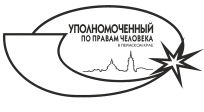 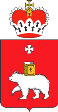 V МЕЖДУНАРОДНАЯ НАУЧНО-ПРАКТИЧЕСКАЯ КОНФЕРЕНЦИЯ
«ПЕНИТЕНЦИАРНАЯ СИСТЕМА И ОБЩЕСТВО: ОПЫТ ВЗАИМОДЕЙСТВИЯ»
СПАСИБО ЗА ВНИМАНИЕ!
Адрес : 614006, город Пермь, ул. Ленина, 51тел.: 8(342) 217-76-70Факс: 8 (342) 235-14-57E-mail: ombudsman@uppc.permkrai.ruсайт:  www. ombudsman.perm.ru
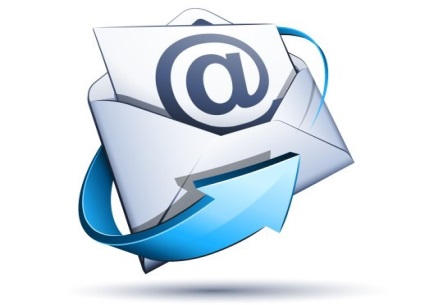 V МЕЖДУНАРОДНАЯ НАУЧНО-ПРАКТИЧЕСКАЯ КОНФЕРЕНЦИЯ
«ПЕНИТЕНЦИАРНАЯ СИСТЕМА И ОБЩЕСТВО: ОПЫТ ВЗАИМОДЕЙСТВИЯ»
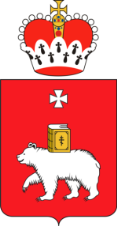 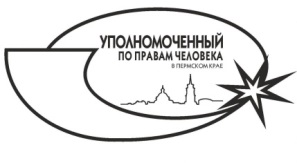 АКТУАЛЬНЫЕ ПРОБЛЕМЫ В ДЕЯТЕЛЬНОСТИ УЧРЕЖДЕНИЙ ПЕНИТЕНЦИАРНОЙ СИСТЕМЫ, РАСПОЛОЖЕННЫХ НА ТЕРРИТОРИИ ПЕРМСКОГО КРАЯ, ВЫЯВЛЕННЫЕ УПОЛНОМОЧЕННЫМ ПО ПРАВАМ ЧЕЛОВЕКА В ПЕРМСКОМ КРАЕ В 2017 ГОДУ
МИКОВ ПАВЕЛ ВЛАДИМИРОВИЧ, 
УПОЛНОМОЧЕННЫЙ ПО ПРАВАМ ЧЕЛОВЕКА В ПЕРМСКОМ КРАЕ